供应商气候行动领导力（SLoCT）– Guidehouse 气候学校
什么是供应商 LoCT？
PepsiCo 正在扩大主要价值链合作伙伴（供应商、装瓶商和签约生产商）参与社区和在线气候学校的机会。SLoCT 由一些财富 500 强公司协力组织并不断壮大，包括 PepsiCo
为谁而设？
提供了什么？
后续步骤
有专业讲师（英语、西班牙语、法语和普通话）的现场研讨会 
提供额外资源的学习平台
每年至少 2 个周期
气候成熟度处于不同阶段的公司。从刚刚起步的公司，到多年来一直在气候议题上取得进展的公司。
1
2
联系您的 PepsiCo 联系人，邀请您参加该计划。


确认后，电子邮件将从 Guidehouse 发出
3
通过电子邮件中提供的链接完成注册
价值链合作伙伴有什么好处？
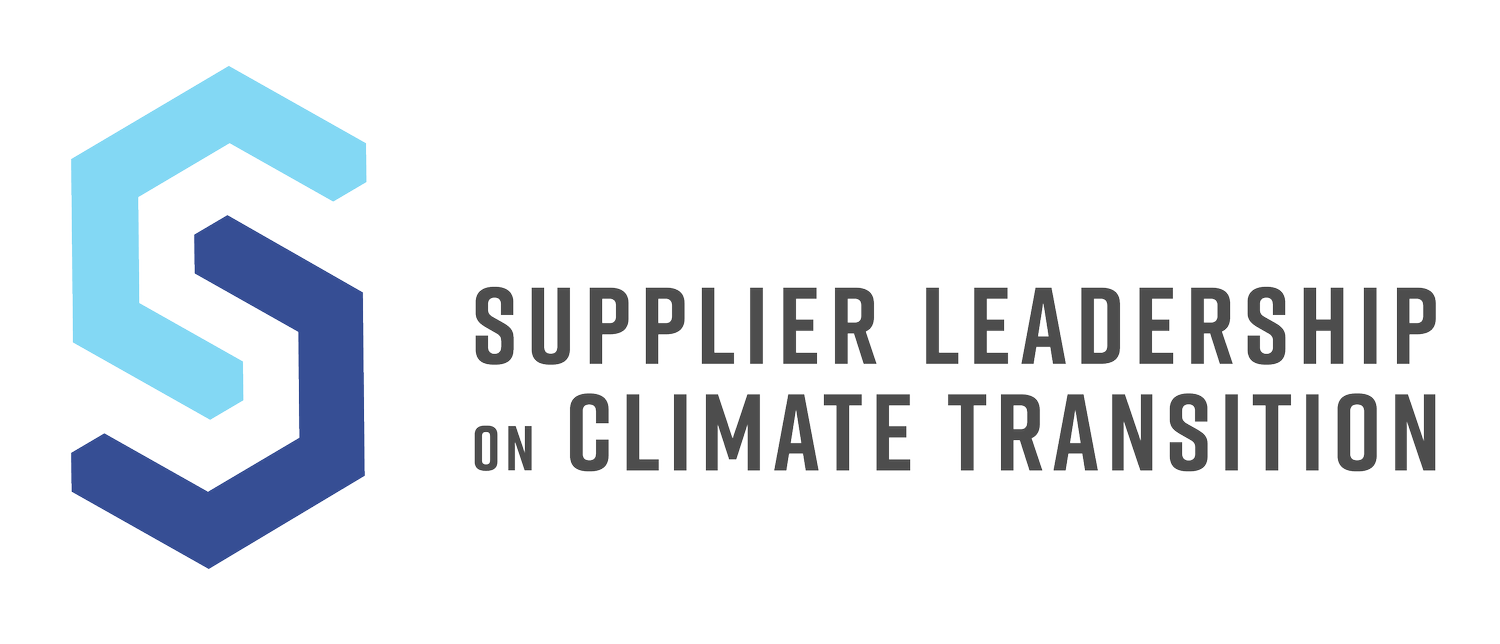 供应商在气候转型方面的领导地位
PepsiCo 支持价值链合作伙伴参与该计划
在气候之旅中提供专家指导和支持
与同行建立关系
确保科学的目标设定